Qaynoq suvda qoriladigan mahsulotlar tayyorlash texnalogiyasi
Qaynoq suvda qoriladigan xamirni tayyorlash texnalogiya. 
<<Ekler>> tayyorlash texnalogiyasi.
Qaynoq suvga qoriladigan xamir yarimfabrikatini texnalogiyasi.
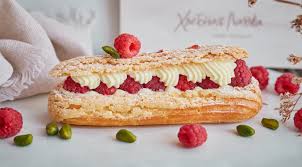 Kerakli mahsulotlar.
Un                       456gr
Sariyog’                 228gr
Tuxum                  786gr
Tuz                       6gr
Suv                       440gr
Chiqishi                1000gr
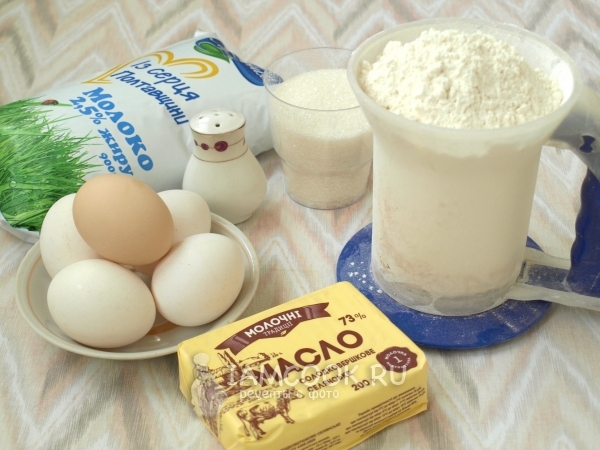 Qozonga suv quyib, sariyog’, tuz  solinadi va qaynatiladi .
Asta~sekin, kurakcha bilan aralashtirib turgan holda un solinadi
65/70 c haroratda sovitib, tuxumni 15~20 daqiqa davomida asta~sekin quyiladi
Xamir 53% namlikda, ya’ni kurakchadan uchburchak holida oqib tushaydigan bo’lishi kerak.
200~220c haroratda qizidirilgan gaz pechida pishiriladi